4.1
Related Rates
Goals:
Determine the rate at which a certain quantity is changing. These problems are called related rates problems.
2. General strategy for solving related rates problems.
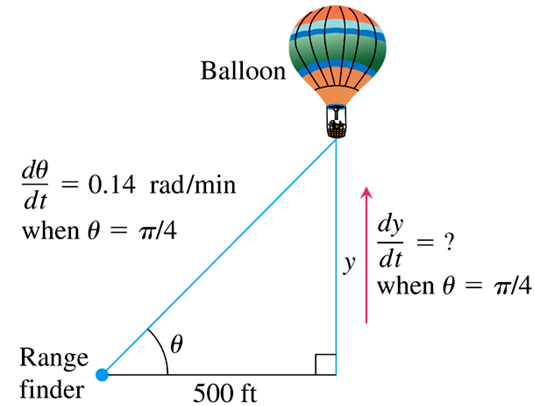 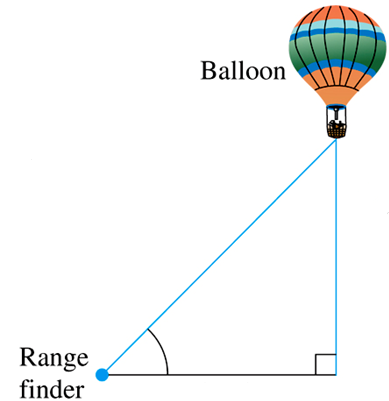 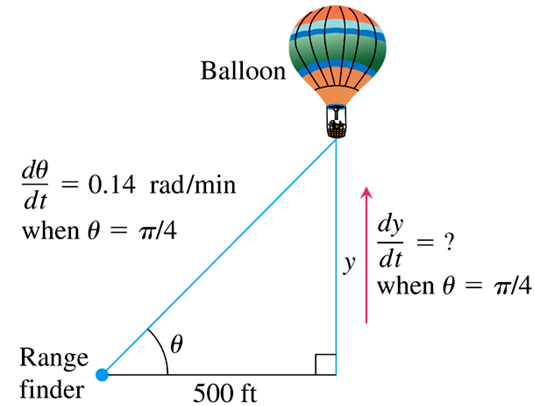 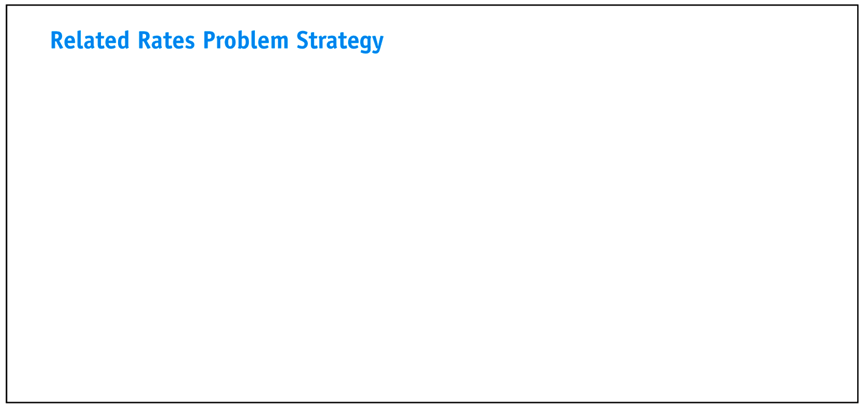 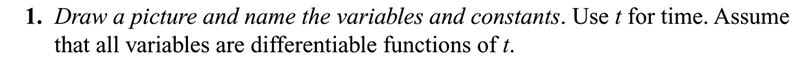 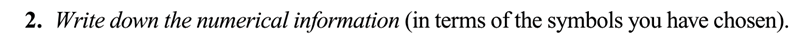 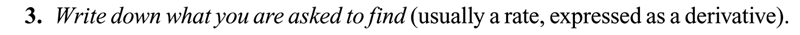 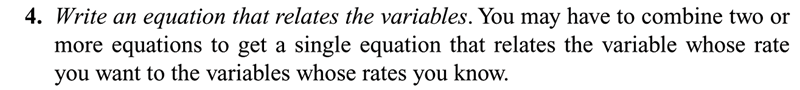 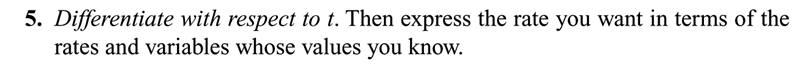 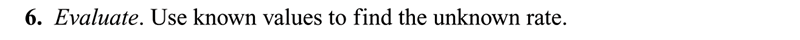 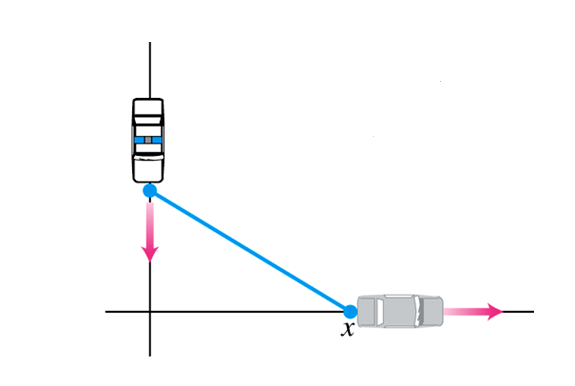 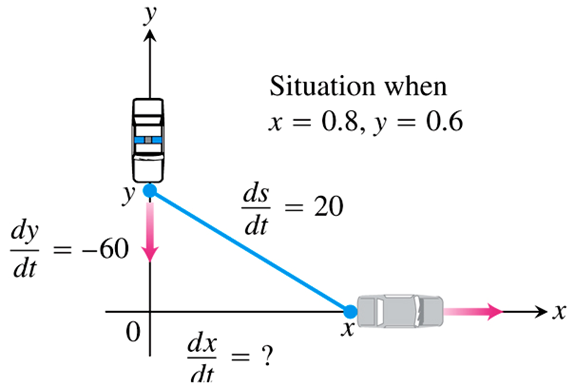 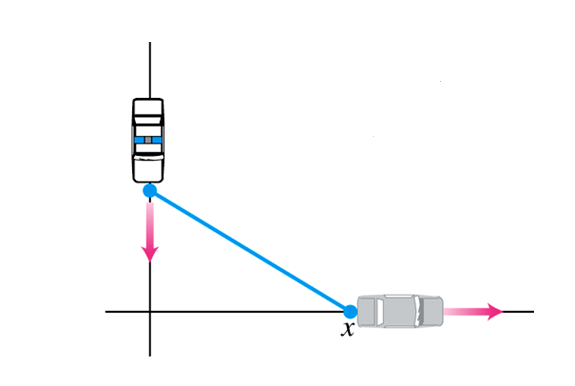 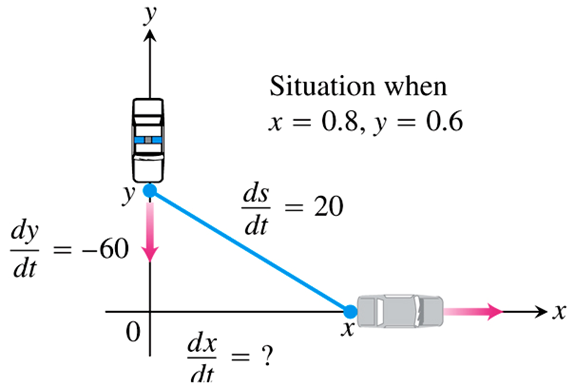 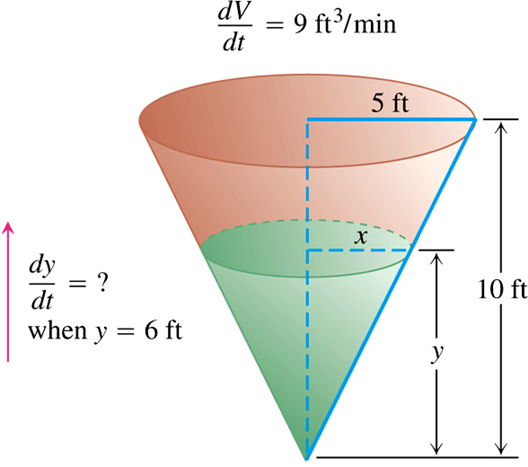 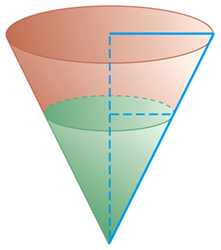 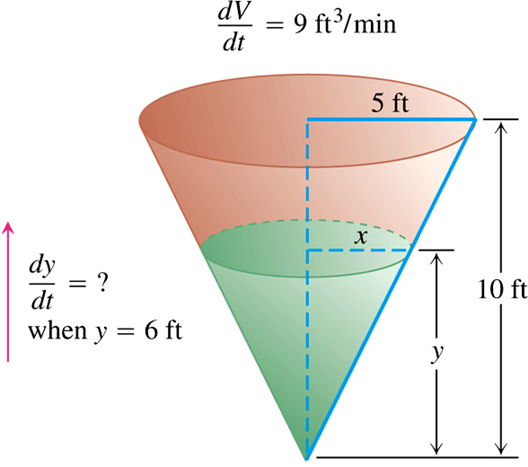 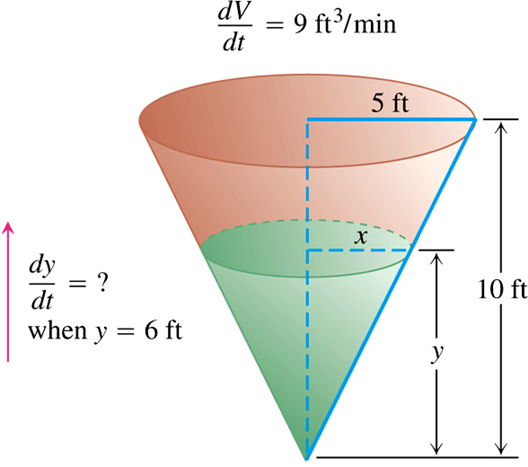 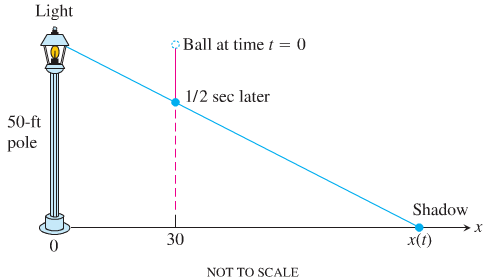 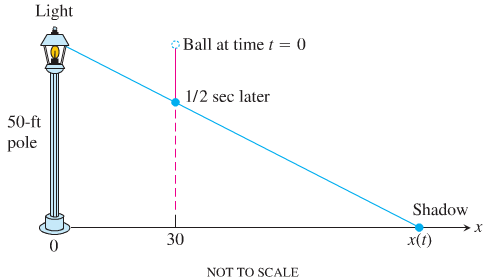 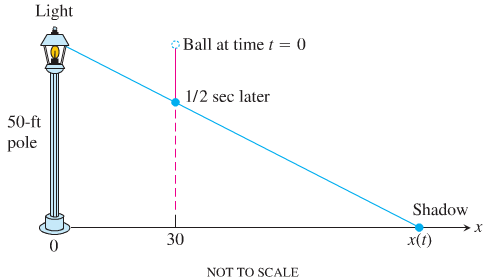